Dráteník, Dvořiště, Fláje
Přehrady
Jana HAVLÍČKOVÁ, 2. ročník,
B-GK KART, Brno 2012
Dráteník
Středočeský kraj (okres Beroun)
Geomorfologie:
Poberounská soustava – Brdská podsoustava – Brdská vrchovina
Řeka: Červený potok
Povodí: Litavka
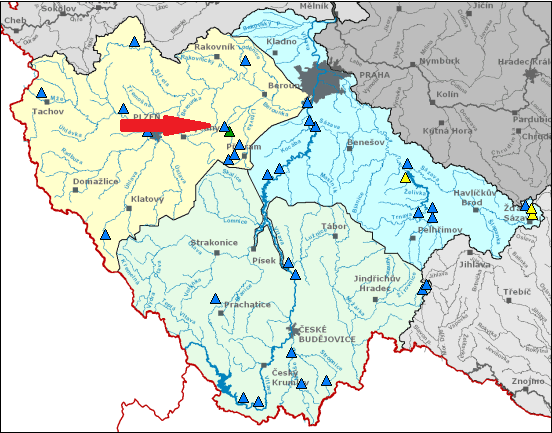 Charakteristika přehrady
Postavena v roce 1960
Účel: 
Původně pro potřeby hamrů a železáren, dnes rekreační a rybolovná funkce
Typ hráze: sypaná, zemní
Objem:
Celkový: 6720 mil. km3
Ochranný: neuvedeno
Průtok
Transformovaný 100letý: neuvedeno
Povodně na přehradě
Počátkem července 1954
Příčina: přívalové letní srážky
Následky: Protržení sypané hráze, zaplavení přilehlé obce Komárov
Červen 1995
Příčina: přívalové letní srážky
Následky: žádné větší, hráz odolala
Dvořiště - rybník
Jihočeský kraj (okres Jindřichův Hradec)
Geomorgologie:
Česko-moravská soustava – Jihočeské pánve – Třeboňská pánev
Řeka: neleží na řece
Povodí: Lužnice
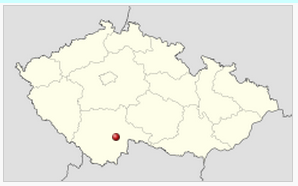 Charakteristika přehrady
Vybudován 1363 – 1367
Účel:
Původní: Protipovodňová funkce
Současný: Rybochovná funkce
Typ hráze: přírodní
Objem:
Celkový: 6,65 mil. m³
Ochranný: Neuvedeno
Průtok: 
Transformovaný 100letý: neuvedeno
Povodně
Žádné významné povodně
Fláje
Ústecký kraj (okres Most)
Geomorfologie:
Krušnohorská soustava – Krušnohorská hornatina – Krušné hory
Řeka: Flájský potok
Povodí: Ohře
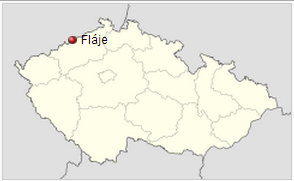 Charakteristika přehrady
Postavena v roce 1960
Účel: 
Zásobení severočeské hnědouhelné oblasti pitnou vodou, nalepšení minimálního průtoku, snížení povodňových průtoků, ochrana před povodněmi, energetika
Typ hráze: pilířová, betonová
Objem:
Celkový: 23,1 mil. km3
Ochranný: 1,829 mil. km3
Průtok
Transformovaný 100letý: 38,6 m3/s
Povodně
Žádné významné povodně
Děkuji za pozornost